Earth’s MetamorphosisA New Hypothesis for the Earth-Moon System
1
By Douglas B. Ettinger
Author of www.ettingerjournals.com
2014, Revision 1
Revised 5/1/2017
Copyright © 2017 Douglas B. Ettinger. 
All rights reserved.
A New Version of Earth-Moon’s Genesis is Added to NASA’s Existing Four Versions
2
Binary Model
Fission Model
Capture Model
Collision Model with Accretion – 4.5 bya
Metamorphosis with collision and capture modes – 3.9 bya
Revised 5/1/2017
Copyright © 2017 Douglas B. Ettinger. 
All rights reserved.
Timelines for Modern Ideas and Ages of Earth-Moon System
3
Birth of solar sys.- 4.6 bya
Age of Moon-4.53 to 4.48 bya
Age of oldest Earth rocks – 4.28 to 3.8 bya.
Age of LHB and metamorphosis event 4.1 - 3.9 bya
Cooling of Moon’s mares – 4.0 to 3.16 bya
Life (RNA/DNA) begins on Earth – 3.8 to 3.2 bya with surface temp. 80°C to 70°C
Radiometric dating-1930
Apollo Missions from 1961 to 1972
First publication of Giant Impact – 1975
Published analysis of Moon rocks isotopes similar to Earth’s – 2001
Proposed Impactors came from LaGrangian points – 2004 and 2011
Revised 5/1/2017
Copyright © 2017 Douglas B. Ettinger. 
All rights reserved.
4
Today’s Solar System
Not shown is  Pluto and other Kuiper Belt Objects (KBOs) beyond Neptune’s  orbit.  Much farther away is the suspected spherical Oort cloud of comets.
Revised 5/1/2017
Copyright © 2017 Douglas B. Ettinger. 
All rights reserved.
Scale of Solar System
5
Main belt of asteroids, outer planetary orbits, Sedna’s orbit (recently discovered KBO), and the postulated Oort cloud are shown to scale
Revised 5/1/2017
Copyright © 2017 Douglas B. Ettinger. 
All rights reserved.
Planetary Sizes Shown to Scale
6
Jupiter and Saturn are the gas  giants;  Uranus and Neptune are the ice giants;  Earth, Venus, Mars, and Mercury are the rocky inner terrestrial planets.
Revised 5/1/2017
Copyright © 2017 Douglas B. Ettinger. 
All rights reserved.
7
Outer Solar System Objects
Kuiper
  Belt
  Objects

  Plutinos
Taken from Tegler and Romanishin’s photometric surveys
Scattered
  Disk
  Objects

  Centaurs
Revised 5/1/2017
Copyright © 2017 Douglas B. Ettinger. 
All rights reserved.
Recent Objects Discovered in Outer Solar System
8
Kuiper belt objects (KBOs) are red circles beyond Neptune’s orbit
Plutinos are white circles with orbits similar to Pluto
Scattered disk objects (SDOs) are magenta circles mostly outside the ecliptic plane
Centaurs (considered icy comets) are orange triangles that have escaped Kuiper belt
Revised 5/1/2017
Copyright © 2017 Douglas B. Ettinger. 
All rights reserved.
Solar System Conundrums
9
What caused the Late Heavy Bombardment?
Why is the Earth-Moon system so very different from other planetary systems?
Why is the Moon more like a planet instead of a normal planetary satellite?
What caused the Main Belt of asteroids and the Kuiper Belt icy objects beyond Pluto?
What is the source and reason for comets that have both long and short period orbits?
Revised 5/1/2017
Copyright © 2017 Douglas B. Ettinger. 
All rights reserved.
“Nice model” tries to explain the Late Heavy Bombardment Period (LHB)
10
Simulation shows the outer planets and the Kuiper belt 
 Before Jupiter–Saturn 2:1 resonance
 Scattering of Kuiper belt objects into the Solar System after the orbital shift of Neptune
After ejection of Kuiper belt bodies by Jupiter. Planets shown: Jupiter (green circle), Saturn (orange circle), Uranus (light blue circle), and Neptune (dark blue circle). Simulation created using data from the “Nice model” shown in Wikipedia.
Revised 5/1/2017
Copyright © 2017 Douglas B. Ettinger. 
All rights reserved.
Nice Model
11
Nice model: Neptune moves outward disturbing cloud of comets or KBOs that are eventually swept away within Neptune’s orbit by the outer planets
Revised 5/1/2017
Copyright © 2017 Douglas B. Ettinger. 
All rights reserved.
New Solutions for Conundrums
12
The Earth’s Metamorphosis event resolves:
The Late Heavy Bombardment period
The reason for Earth’s large impactor without introducing the Nice model
The reason for the Main Belt of asteroids
An adequate process for the Earth and Moon sharing the same orbit
Why the Moon is really a planet
Revised 5/1/2017
Copyright © 2017 Douglas B. Ettinger. 
All rights reserved.
Proposed Pristine Solar System During Metamorphosis Event
13
Order of Planets from the Sun:
Conditions:
T-Tauri phase ends with Sun entering main sequence
Most dust and gases are evacuated
All planets are becoming fully differentiated
Inner terrestrial planets developing hardened crusts
Life zone is developed with liquid water on Mars/Gaia
Mercury
Venus
Moon ( at 1.0 AU )  ??
Mars ( at 1.5 AU )
Gaia now Earth (at 2.7 AU )
Jupiter ( at 5.2 AU )
Saturn
Uranus
Neptune
Revised 5/1/2017
Copyright © 2017 Douglas B. Ettinger. 
All rights reserved.
Our Moon as a Planet – Comparison of Gravitational Forces
14
“Tug of War” ratio = fplanet / fSun

fplanet = (G x Mplanet x mmoon) / (dplanet-m)2

fSun = (G x MSun x mmoon) / (dSun-m)2

Tug of War = 0.46 < 1.00 only for the Moon(Sun’s gravity basically holds Moon in its orbit)

Tug of War > 30 for all other primary moons
Revised 5/1/2017
Copyright © 2017 Douglas B. Ettinger. 
All rights reserved.
Our Moon as a Planet - Distance
15
Primary moon distances are 9600 to 29,000 miles from parent planet
Our Moon is 237,000 miles - Why?
Most primary moons are close to equatorial plane of their planet suggesting a common system and origin
Our Moon is 5.10  to the ecliptic plane and not in the equatorial plane of Earth - Why?
Revised 5/1/2017
Copyright © 2017 Douglas B. Ettinger. 
All rights reserved.
Our Moon as a Planet - Mass
16
Mass relative to planets and their moons is 100 to 1000 times greater
The ratio for our Moon is only 0.2725 - Why?
Mean density compares more with rocky terrestrial planets than typical icy silicate based moons of the outer planets
Our Moon has a small iron core and a residual magnetic field unlike other moons
Revised 5/1/2017
Copyright © 2017 Douglas B. Ettinger. 
All rights reserved.
Our Moon as a Planet – Orbital Configuration
17
The Moon's orbit is everywhere concave toward the Sun or always falling toward the Sun; all other normal satellites without exception fall away from the Sun through part of their orbits
The Moon and Earth share an orbit in synchrony one AU from the Sun - Why?
Revised 5/1/2017
Copyright © 2017 Douglas B. Ettinger. 
All rights reserved.
18
The Moon Enigma – NASA’s Dilemma
Currently accepted nebular hypothesis uses an accretion disk model for the solar system
 What possibly could be the origin of this Earth/Moon considering that all planetary orbits of the nebular hypothesis should have but one planet?
Earth as other planets supposedly formed from an accretion of rings of dust, gases, and larger and larger forming planetisimals orbiting inside the proto-star disk
Revised 5/1/2017
Copyright © 2017 Douglas B. Ettinger. 
All rights reserved.
NASA Attempts to Model Earth-Moon System’s Genesis
19
Binary model fails; different formation processes are required for Earth, Mars, and Neptune satellites
Fission model fails since Earth’s required spin rate of 2 ½ hr./rev. could never slow to 24 hrs.
Capture model most recently abandoned since a brief amount of time cannot reduce Moon’s kinetic energy sufficiently in spite of gas drag and accreting existing satellites
Revised 5/1/2017
Copyright © 2017 Douglas B. Ettinger. 
All rights reserved.
NASA’s Currently Accepted Model
20
Collision model is supported by computer simulation of a proto-moon glancing impact with impact debris accreting to form Moon
May or may not explain:  similarity between Earth’s mantle and Moon’s densities; and common origins of oxygen isotopes found in their crusts.  Should these factors be similar?
 The model in desperation combines both the fission and capture models in support of Apollo Mission data in explaining our genesis
Revised 5/1/2017
Copyright © 2017 Douglas B. Ettinger. 
All rights reserved.
21
Depiction of Giant Impact Hypothesis by NASA
Such collisions  were considered by the academic community as fatal to both bodies leaving only behind only large pieces of debris due to the immense dissipation of kinetic energy.  An exception was granted to explain the Apollo Mission data.
Revised 5/1/2017
Copyright © 2017 Douglas B. Ettinger. 
All rights reserved.
Problems with Giant Impact Hypothesis
22
Same issue as fission model; spin rate too high to achieve adequate angular momentum
Moon rocks do not have sign of vaporization in their chemistry; needs to exceed 1200°K
Moon lacks water bearing minerals like Earth
Liquid mare flows lasting 600 million years
Low velocity impacts causing “mascons” within Moon’s regalith
All these problems are addressed by the new hypothesis, “The Earth’s Metamorphosis” (EMM)
Revised 5/1/2017
Copyright © 2017 Douglas B. Ettinger. 
All rights reserved.
Earth’s Metamorphosis Challenges NASA’s Giant Impact Hypothesis
23
Can a combination collision-capture model replace the favored Giant Impact Hypothesis  that uses a collision-fission-accretion model?  
Can all of the big questions be answered?
The culprits are shown to scale: Earth, Moon and Rogue Planet (Impactor)
Revised 5/1/2017
Copyright © 2017 Douglas B. Ettinger. 
All rights reserved.
Phases of Earth’s Metamorphosis
24
Solar System is Young and Pristine
 Rogue Planet Enters System
 Rogue Planet Collides with Gaia
 Inelastic Collision with Debris Follows 
 Orbital Displacement Occurs
 Earth Shares Orbit with Moon
Revised 5/1/2017
Copyright © 2017 Douglas B. Ettinger. 
All rights reserved.
The Beginning of Earth’s Metamorphosis -  A Rogue Planet Enters Solar System and Orbits Sun
25
Another possible fifth model to replace NASA’s Giant Impact Hypothesis for the Earth-Moon System Genesis
Combines collision and capture type models
See more details at www.ettingerjournals.com
Revised 5/1/2017
Copyright © 2017 Douglas B. Ettinger. 
All rights reserved.
The Beginning of Earth’s Metamorphosis -  A Rogue Planet Impacts Gaia between Mars and Jupiter
26
Trajectory of Intruder:

Highly elliptical, retrograde , and inclined orbit
Crossing orbital paths of most planets beyond Mars
Aphelion at about 2.7 AU, the orbital location of Gaia
Planet was captured early, within first 900 million years
Planet may actually have been a satellite of a larger captured planet
Revised 5/1/2017
Copyright © 2017 Douglas B. Ettinger. 
All rights reserved.
Proposed Properties of Rogue Planet
27
Size is between Mars and Ganymede
Mass is  roughly that of Mars
Density is  due to mostly to frozen volatiles with small iron or sulfur core
Velocity is estimated at 45 km/s; Mercury’s is 40 km/s
Revised 5/1/2017
Copyright © 2017 Douglas B. Ettinger. 
All rights reserved.
Rogue Planet Changes Gaia’s Appearance and Composition
28
Kinetic energy is absorbed into tilting and displacing Gaia’s orbit
The place of impact creates the expulsion and mixing of materials to create the first granitic giant continent
Gaia’s volume is bloated and causes cracks in the original cooling crust subsequently causing plate tectonics
Revised 5/1/2017
Copyright © 2017 Douglas B. Ettinger. 
All rights reserved.
29
Resulting New Solar System Configuration
Very molten Gaia absorbs mass of rogue planet in an inelastic collision
Debris is created that forms the Main Belt of asteroids
Other debris is created to cause the Late Heavy Bombardment (LHB) period
Gaia’s orbit is displaced inward almost matching  the Moon’s orbital path
Revised 5/1/2017
Copyright © 2017 Douglas B. Ettinger. 
All rights reserved.
Collision Between Watery Gaia and Frozen Planetoid
30
The initial contact of a major collision between a watery Planet Gaia and a rogue icy planetoid occurred in Gaia's pristine orbit between Mars and Jupiter about 3.9 bya
Revised 5/1/2017
Copyright © 2017 Douglas B. Ettinger. 
All rights reserved.
Trajectory of Gaia after Collision with Rogue Planet
31
Orbital shift stabilizes near the same orbital path as the  existing Moon
Revised 5/1/2017
Copyright © 2017 Douglas B. Ettinger. 
All rights reserved.
Main Belt of Asteroids is Created
32
The escaping ejecta and deep engorgement of young Gaia's very molten mantle creates the asteroid belt and an ejected planet. Much of the kinetic energy of collision was transferred to Gaia's orbital displacement.
Revised 5/1/2017
Copyright © 2017 Douglas B. Ettinger. 
All rights reserved.
33
Spin Axis Tilts and First Continent Forms
Gaia tilted on its spin axis having a molten mixture of rock and volatiles from the impactor ooze and bubble from the giant crater and create the original continental granitic crust that displaced and sometimes flowed over the original oceanic crust
Revised 5/1/2017
Copyright © 2017 Douglas B. Ettinger. 
All rights reserved.
34
Beginning of Tectonics, Rifts, Volcanism, and Hot Spots
The bloating of Gaia caused its crust to expand and globally crack creating the first major plate tectonics and volcanism in the young solar system. This volcanism replenishes volatiles on Gaia's surface that differentiated inside the mantle.
Revised 5/1/2017
Copyright © 2017 Douglas B. Ettinger. 
All rights reserved.
The Falling Earth Brought Debris Near Mars and Onward Toward the Moon
35
Planet Mars endured falling asteroids that accompanied Gaia as it fell toward the Sun and intersected the Martian orbit. Some large pieces of collisional debris were possibly captured by Mars to become its two moons.
Revised 5/1/2017
Copyright © 2017 Douglas B. Ettinger. 
All rights reserved.
Gaia transforms to Planet Earth as centripetal force matches gravity causing it to share the Moon's orbit
36
It brings collisional debris that batters the Moon's surface. Their combined local gravity forces caused tidal acceleration forces that slowed Earth over thousands of passing orbits to match the Moon's orbital velocity that then allowed the Moon to move away, that started a synchrony, and that began Earth's stable tilted spin axis and the continental drift process.
Revised 5/1/2017
Copyright © 2017 Douglas B. Ettinger. 
All rights reserved.
The Synchronized Orbits of Moon and Earth
37
Earth moving faster than Moon passes it every year until gravity forces align orbital velocities
Moon begins to orbit Earth spiraling outward from about 90,000 to 240,000 km
Impact debris after falling on Moon and Earth lessens allowing mares and Earth to cool
Moon becomes tidally locked while continually moving outward to 384,400 km
Revised 5/1/2017
Copyright © 2017 Douglas B. Ettinger. 
All rights reserved.
38
Revised 5/1/2017
Copyright © 2017 Douglas B. Ettinger. 
All rights reserved.
Current Example of Orbital Synchrony
39
NEOs, near-Earth-objects, have been tracked that follow nearly parallel orbits with Earth
Each time Earth passes, these NEOs are pulled by gravity toward Earth into a different orbit
The new orbits are either closer or farther away from the Sun depending on its prior location
These NEO-type asteroids are too small to slow Earth as the Moon originally did.  However, their actions of changing orbital distances shows how synchronicity begins.
Revised 5/1/2017
Copyright © 2017 Douglas B. Ettinger. 
All rights reserved.
Comparative Studies of Scale
40
The following scaled comparisons follow:

Cross-section of mantles and cores and expansion of Earth’s crust due to penetration of impactor

Off-set of collision causing tilt of axis and migration of molten materials above and below Earth’s crust

Overall size of different bodies;  rogue planet is proposed as the size of Ganymede and having a similar density
Revised 5/1/2017
Copyright © 2017 Douglas B. Ettinger. 
All rights reserved.
Cross-Section Study of the Inelastic Collision and Penetration of the Earth's Impactor
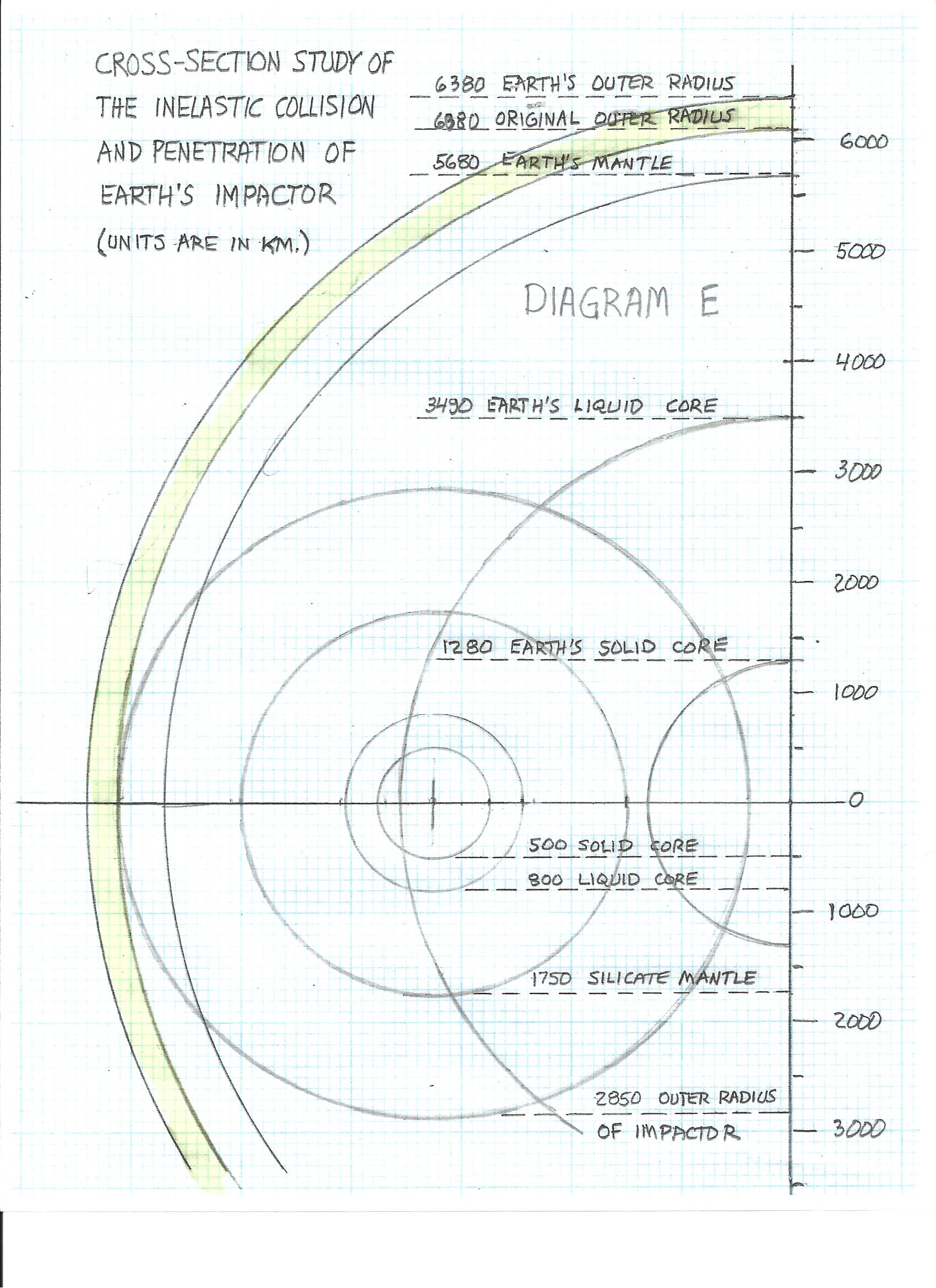 41
Revised 5/1/2017
Copyright © 2017 Douglas B. Ettinger. 
All rights reserved.
Depiction of How the Earth Stabilized its Tilt
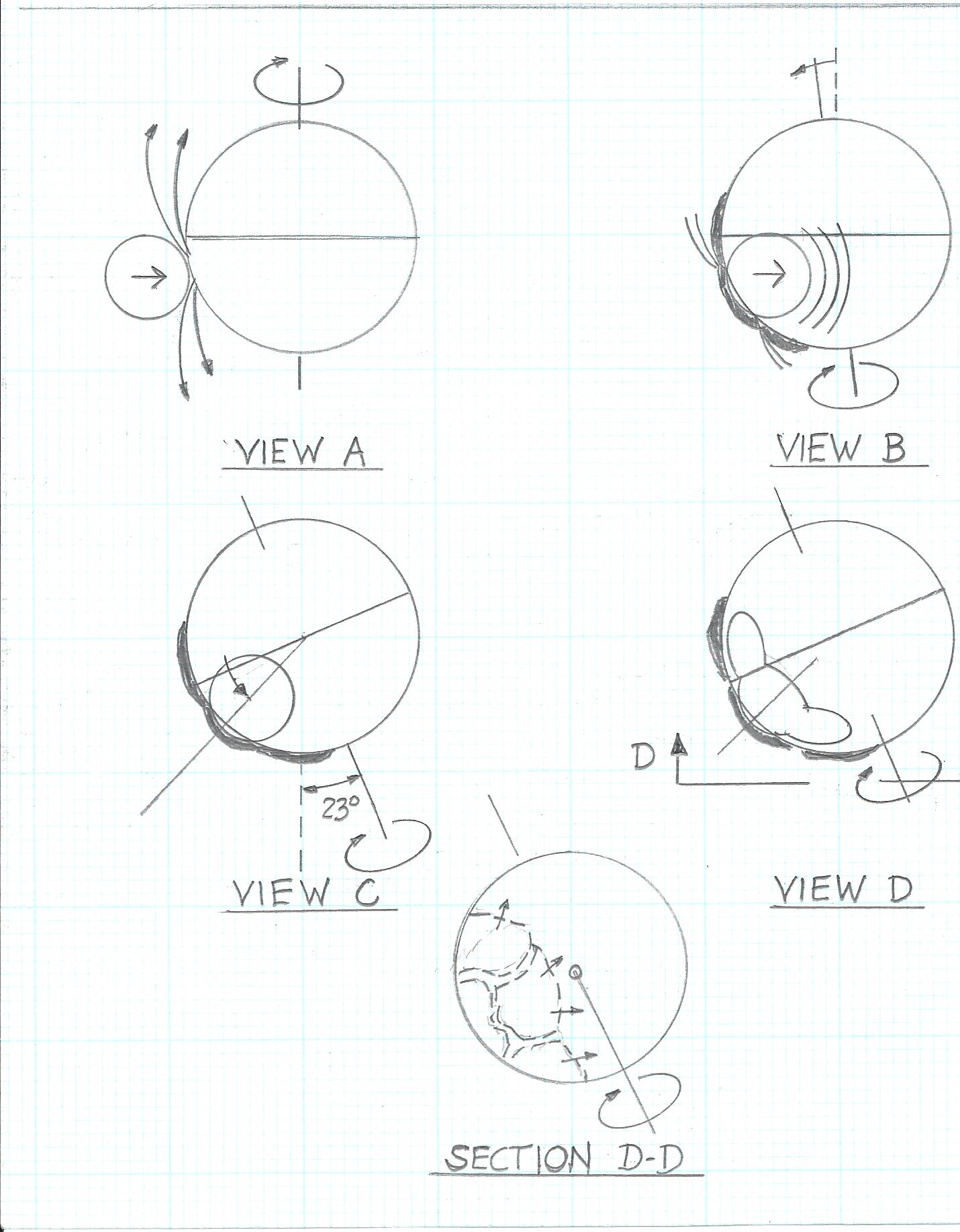 42
Revised 5/1/2017
Copyright © 2017 Douglas B. Ettinger. 
All rights reserved.
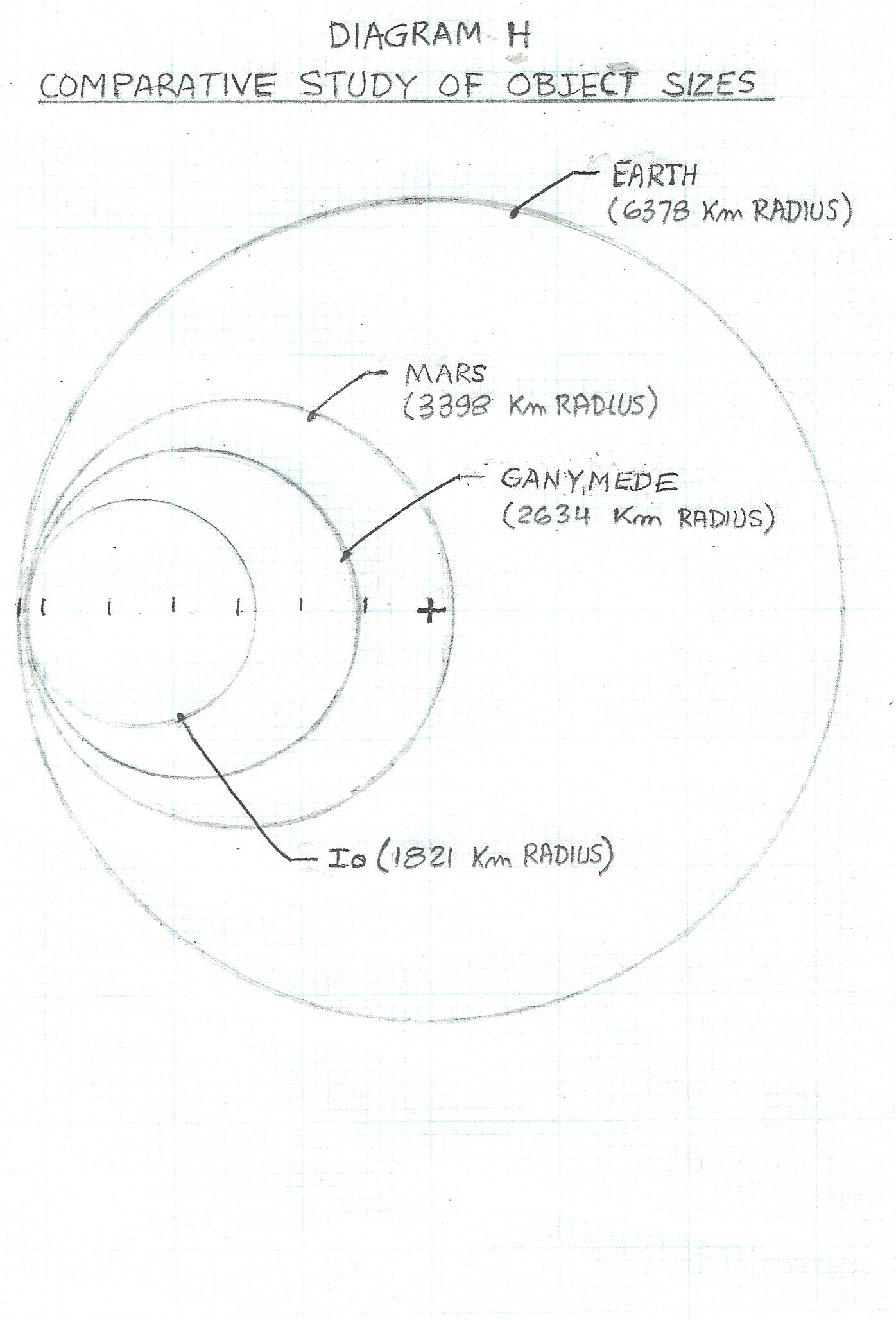 43
Revised 5/1/2017
Copyright © 2017 Douglas B. Ettinger. 
All rights reserved.
Summary of Earth’s Metamorphosis(EMM) Hypothesis
44
This Model Successfully Explains:
Genesis of Earth-Moon system
Tilt of Earth’s spin axis
Existence of granitic continents
Tectonic plates, rifts, volcanism, and hot spots
Main Belt of asteroids
Late Heavy Bombardment (LHB) period
Reasons for Earth’s volatiles of water and atmospheric gases
Revised 5/1/2017
Copyright © 2017 Douglas B. Ettinger. 
All rights reserved.
The Connection to Religion and the Ancient History of the Sumerians
45
The EMM’s basic story is told by the “Epic Tale of Creation” on Sumerian clay tablets 6000 years ago, as translated by Zecharia Sitchin in 1976 in his book, The Twelfth Planet
The genesis story of the Old Testament, an abridgement of this epic tale, also supports this storyline by stating, “And God made two great lights; the greater light to rule the day, and the lesser light to rule the night”
Revised 5/1/2017
Copyright © 2017 Douglas B. Ettinger. 
All rights reserved.
A Second Presentation is Available for Those Wanting to Explore More
46
A series of questions with current facts from NASA will be presented to test the EMM and GI Hypotheses. A dialogue with the audience is welcomed.
Revised 5/1/2017
Copyright © 2017 Douglas B. Ettinger. 
All rights reserved.